Voorspelling van faillissementen op basis van artificiële intelligentie
Henri Arno, Joke Baeck, Klaas Mulier & Thomas Demeester
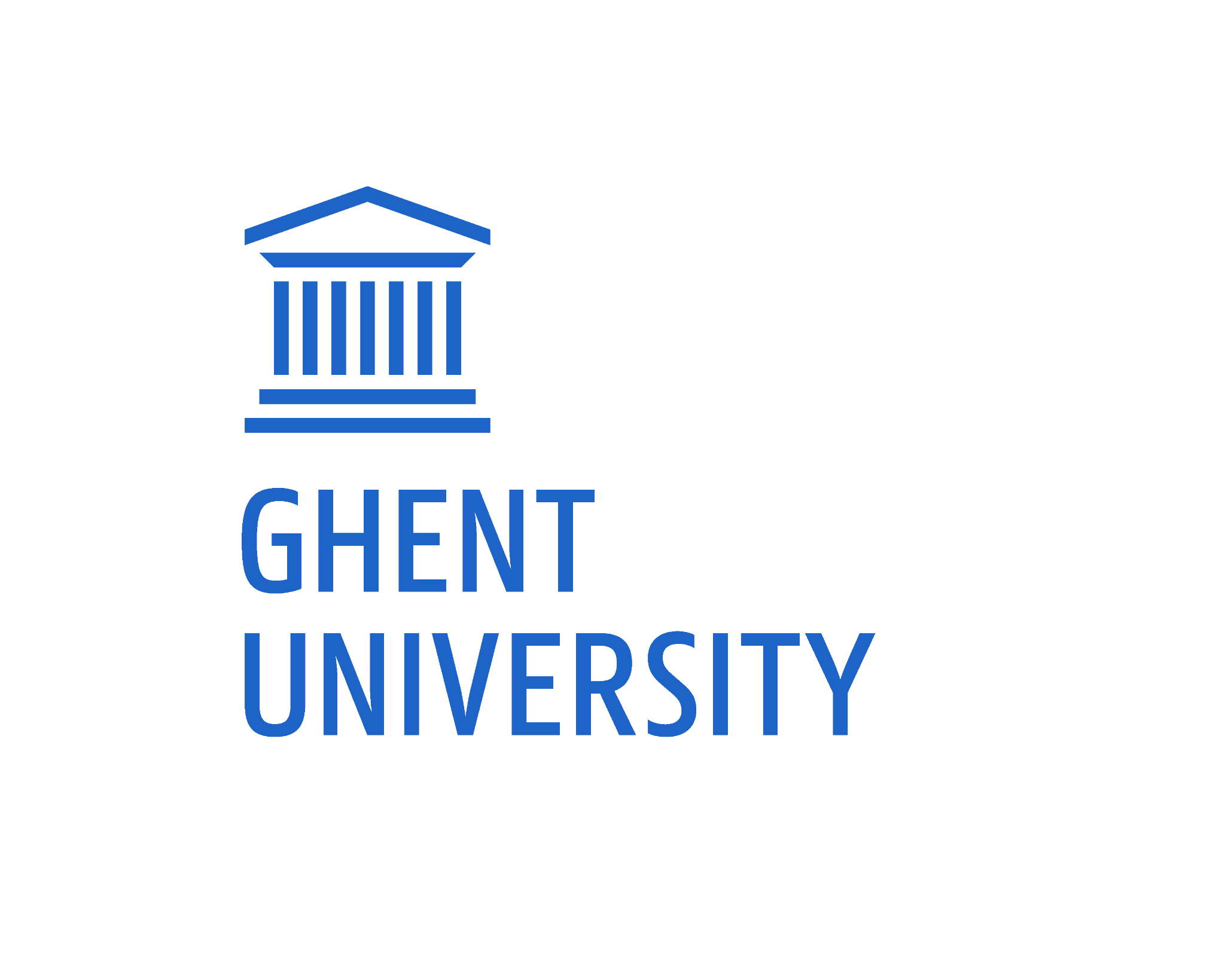 Ondernemingsrechtbank Antwerpen 26/10
[Speaker Notes: Goedenavond iedereen, ik ben Henri Arno, doctoraatstudent aan de Ugent met prof. Baeck als promotor, en vandaag zal ik iets vertellen over …]
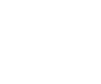 1: Voorspelling van faillissementen met gegevens uit de jaarrekening

2: Pilootproject - AI en KNICLI
[Speaker Notes: In het eerste deel van de presentatie zal ik spreken over voorspelling van faillisementen met de gegevens uit publiek beschikbare jaarrekening, nadien zal ik een pilootproject in de ondernemingsrechtbank omtrent AI en KNICLI toelichten.]
1. Voorspelling van faillissementen
op basis van AI
Einde
fiscaal
jaar
Moment vanindiening
Fiscaal jaar
Indiening
Dec 2020
April 2021
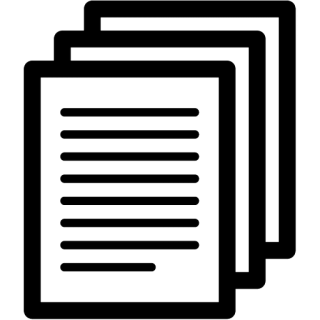 12345
Text
[Speaker Notes: Zoals jullie weten stellen de meeste ondernemingen in België een JRR op en dit document geeft de financiële toestand van de onderneming in het afgelopen fiscale jaar weer. Die gegevens zijn hoofdzakelijk numeriek van aard, zoals de balans of de resrek, maar de JRR bevat ook tekstuele geg. zoals het verslag van de externe auditor of de beschrijving van het management over het afgelopen boekjaar.
Na het fiscale jaar heeft de onderneming, samen met de boekhouder, enkele weken de tijd om dit document voor te bereiden en na het moment van indiening is de JRR publiek beschikbaar via de website van de NBB]
1. Voorspelling van faillissementen
op basis van AI
Einde
fiscaal
jaar
Moment vanindiening
1 jaar na 
indiening
Fiscaal jaar
Voorspellingsperiode
Indiening
Dec 2020
April 2021
April 2022
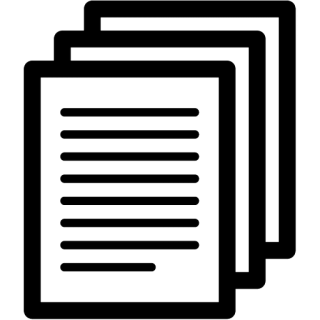 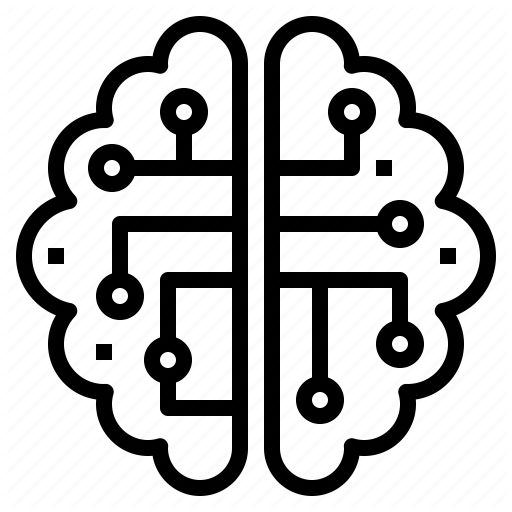 Faillisse
-ment
12345
Text
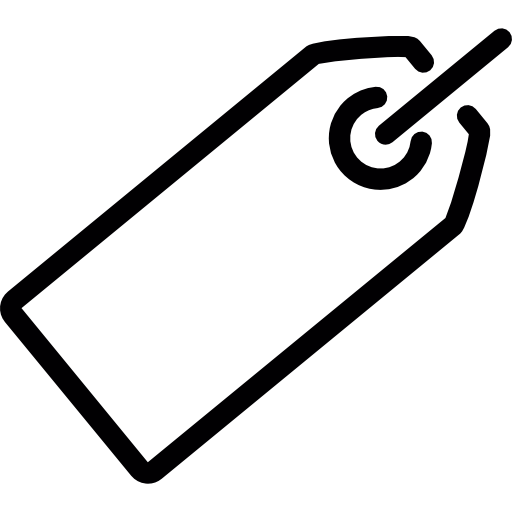 B
[Speaker Notes: In het kader van een onderzoeksproject hebben wij een AI-model ontwikkeld dat op basis van alle gegevens uit de JRR, dus zowel de tekstuele als de numerieke, voorspelt of de onderneming failliet zal gaan in het volgende jaar, dit is dus het jaar na het moment van indiening van de JRR.
We proberen met andere woorden, faillissementen te voorspellen met financiële gegevens, die voor iedereen (leveranciers, financiële instellingen, de rechtbank) beschikbaar zijn.]
Verzamelen van data
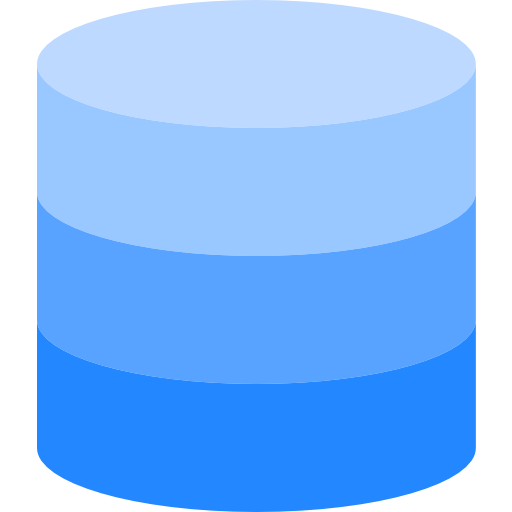 JRR
NBB
Dataset
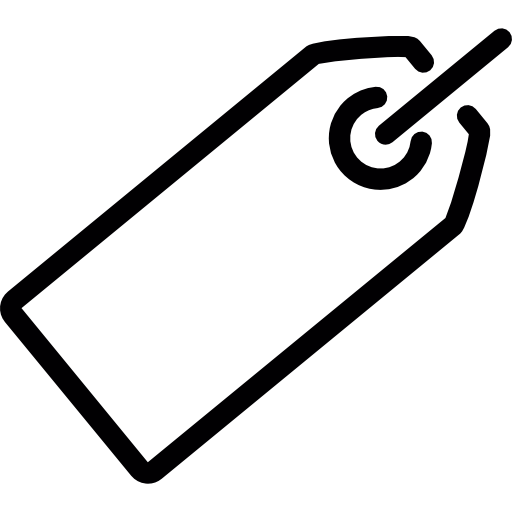 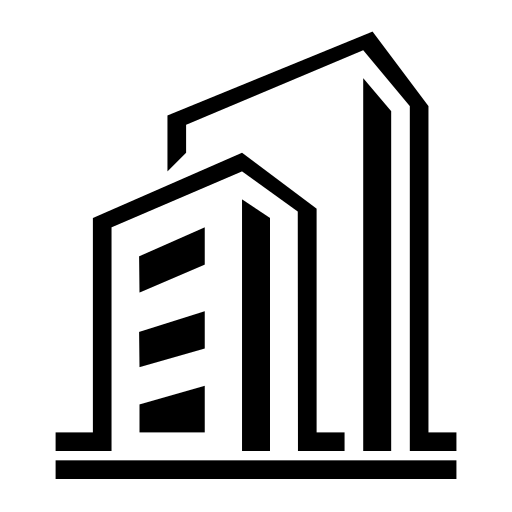 B
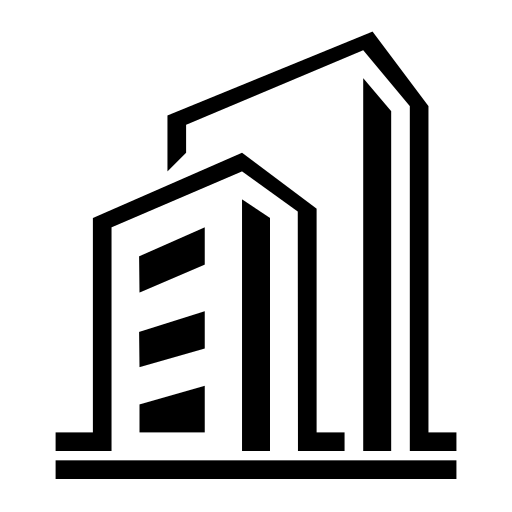 [Speaker Notes: In AI, leert een model een verband, hier tussen de gegevens uit de JRR en de bijhorende toestand van het bedrijf in het jaar nadien, was de onderneming failliet of niet op basis van voorbeelden, de data. M.a.w. alles begin bij de data. We zijn met het onderzoeksteam aan de slag gegaan om veel en kwaliteitsvolle data te verzamelen via de NBB. Omdat het aantal faillissementen per jaar relatief beperkt is moeten we heel veel data verzamelen om het verband tussen de financiele gegevens en faillissement te leren en bijgevolg neemt dit process heel wat tijd in beslag.]
Verzamelen van data
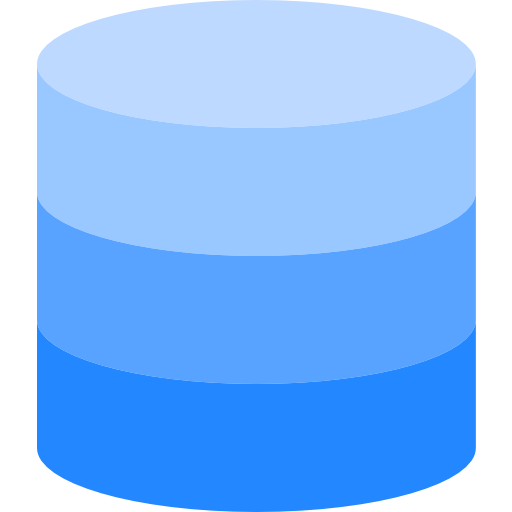 JRR
NBB
Dataset
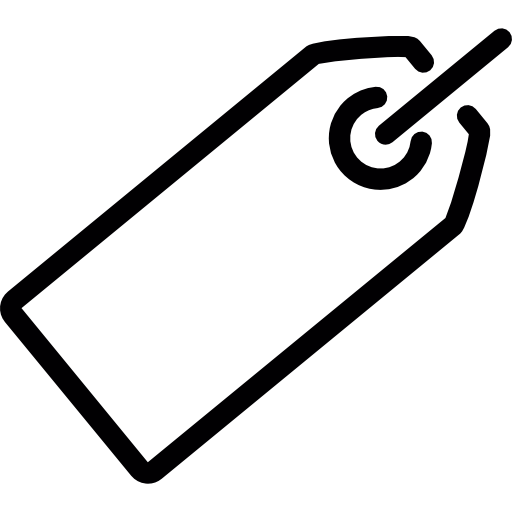 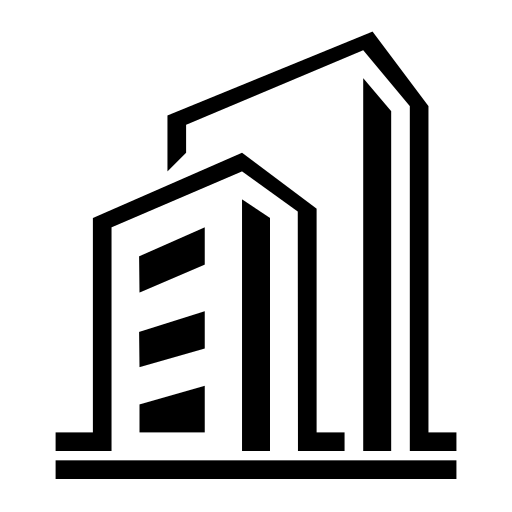 B
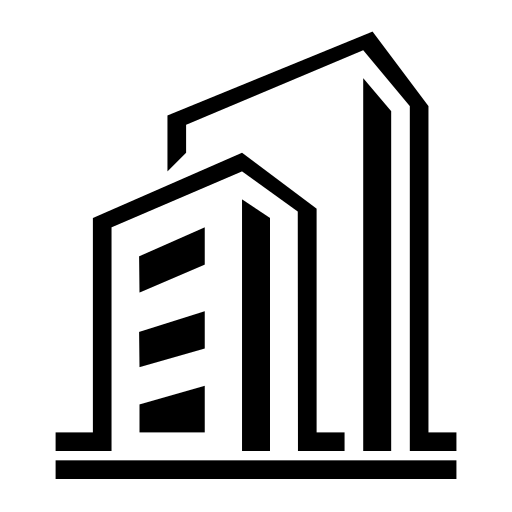 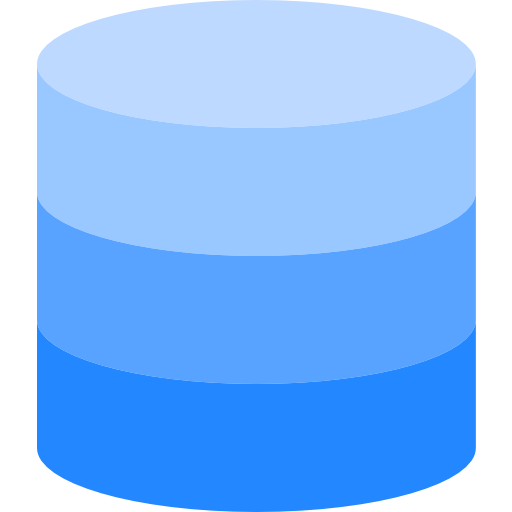 Form 10-K
ECL
Dataset
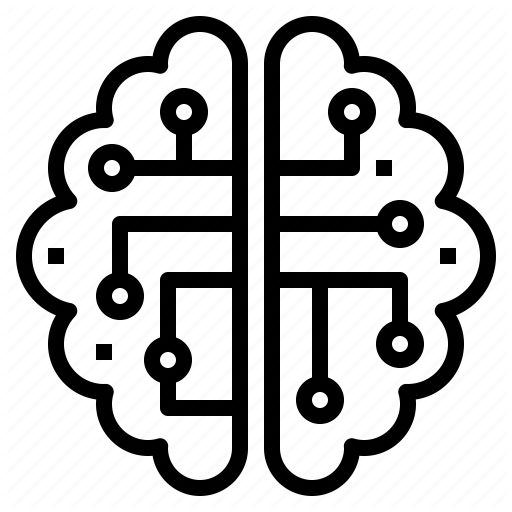 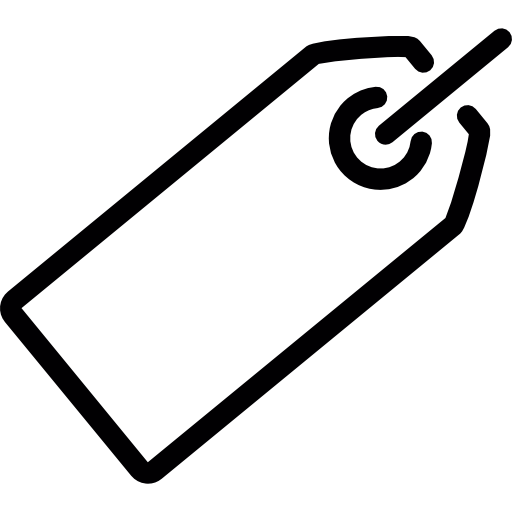 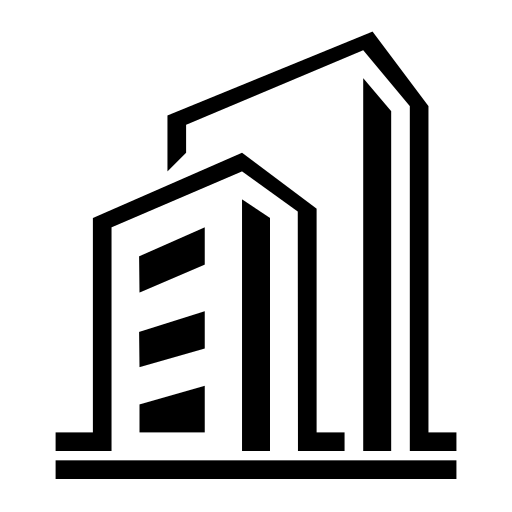 B
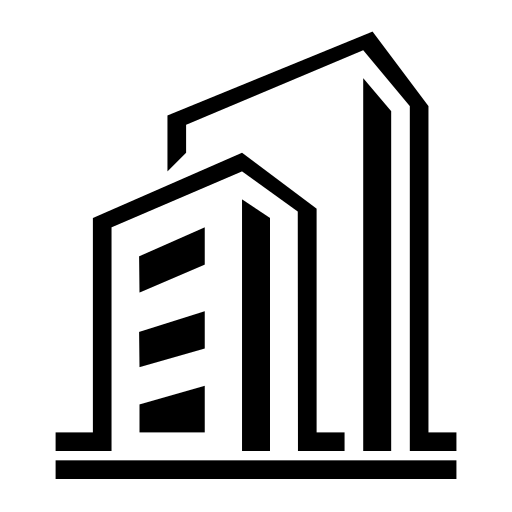 [Speaker Notes: Om toch vooruitgang te boeken hebben, in parallell, ook de gegevens verzameld van JRR’en van grote, publieke Amerikaanse bedrijven, dit zijn 10K filings en de bijhorende faillissementstoestand van die bedrijven. Dergelijke gegevens waren eenvoudiger om te verzamelen, en daarmee zijn we aan de slag gegaan en hebben we alvast een model gebouwd.]
Model architectuur, resultaten en relevantie
Text
JRR 2022 - Bedrijf A | 	0.99
12345
JRR 2018 - Bedrijf B | 	0.98
Tekstueel model
Numeriek model
JRR 2019 - Bedrijf C | 	0.92
JRR 2022 - Bedrijf D | 	0.88
Combinatie
JRR 2021 - Bedrijf A | 	0.86
JRR 2020 - Bedrijf E | 	0.81
[Speaker Notes: Ons model voor het voorspellen van faillissementen bestaat uit 3 belangrijke componenten (tekst, numeriek, combined)
Als je de gegevens van de JRR  dan door het model stuurt (zoals de tekst van de auditor en de balans en resrek gegevens), krijg je een score tussen 0 en 1. Met deze score kan je vervolgens de JRR’en van verschillende bedrijven, eventueel zelfs van meerdere jaren gaan rangschikken. Hoe hoger score, hoe hoger de JRR in de rangschikking, en hoe hoger het faillissementsrisico volgens het model.

Resultaten:
We hebben onze modellen grondig geevalueerd en zijn tot de volgende conclusies gekomen
De numerieke financiële gegevens zijn het meest informatief voor het voorspellen van faillissementen maar de tekst meenemen in de voorspelling verhoogt wel de kwaliteit. M.a.w. de gegevens zijn in zeker zin complementair.
Ons model heeft het moeilijk om het ‘moment’ van het faillissement te voorspellen. Voorbeeld bedrijf A.

Relevantie
Waarom vertel ik dit alles, wel, dergelijk model zou bijvoorbeeld ingezet kunnen worden in de KOIM in het kader van de detectie van ondernemingen in moeilijkheden, of de score van het model kan meegenomen worden bij de beoordeling van de financiële toestand van een onderneming. Het geeft weer hoe sterk de JRR van een onderneming wijst op een nakend faillissement op basis van de historische voorbeelden van faillissementen]
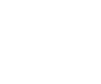 1: Voorspelling van faillissementen met gegevens uit de jaarrekening

2: Pilootproject - AI en KNICLI
[Speaker Notes: Nu zal ik overgaan naar het tweede deel van de presentatie en een pilootproject, met de ondernemingsrechtbank afdeling Antwerpen, toelichten.]
2. KNICLI - Knipperlichten Clignotants
Bedrijf A | RSZ, BV, … | Beslag | …
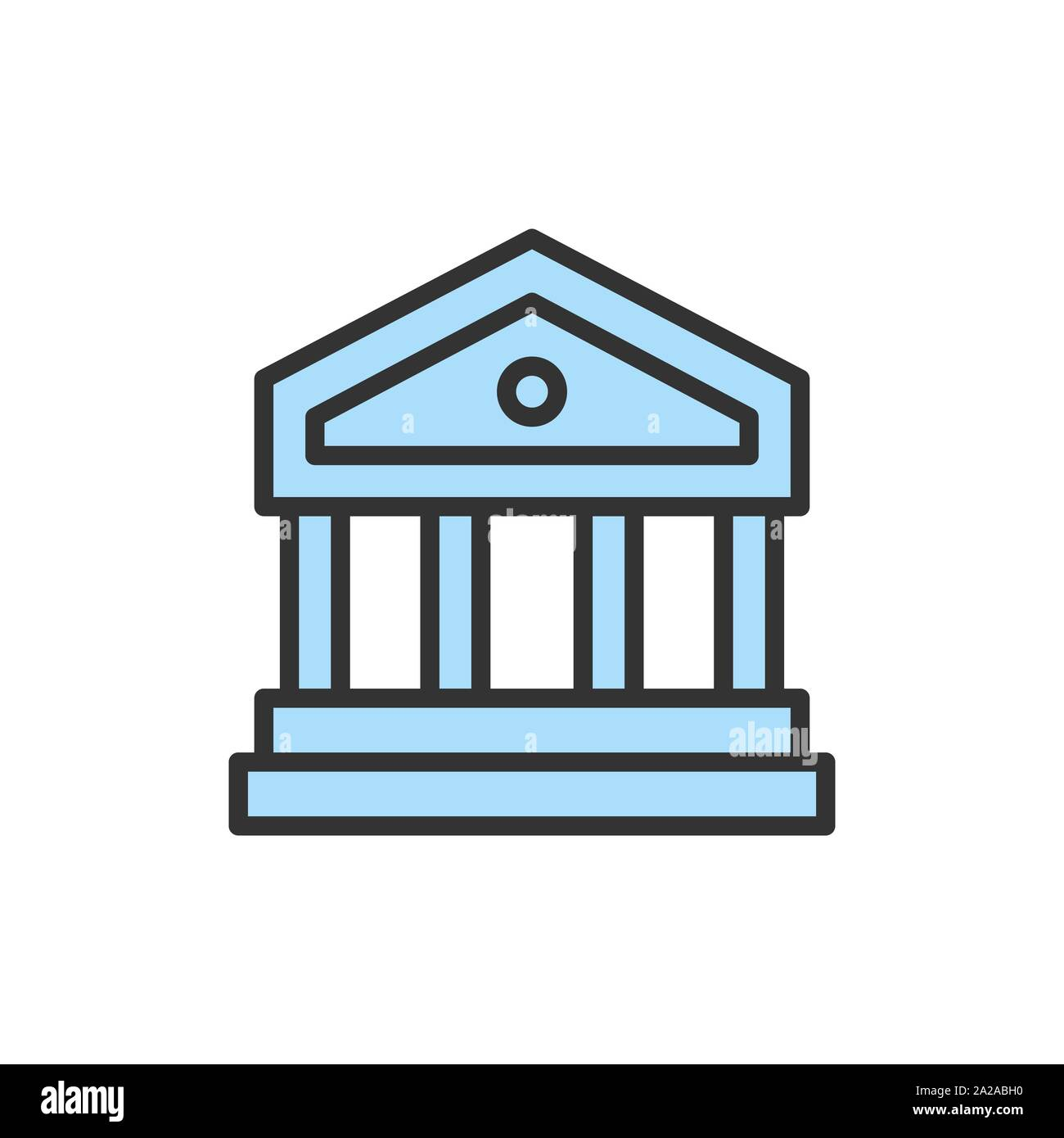 Bedrijf A | RSZ, BV, … | Beslag | …
Bedrijf B | RSZ, BV, … | Beslag | …
Bedrijf C | RSZ, BV, … | Beslag | …
Bedrijf C | RSZ, BV, … | Beslag | …
Bedrijf D | RSZ, BV, … | Beslag | …
Bedrijf D | RSZ, BV, … | Beslag | …
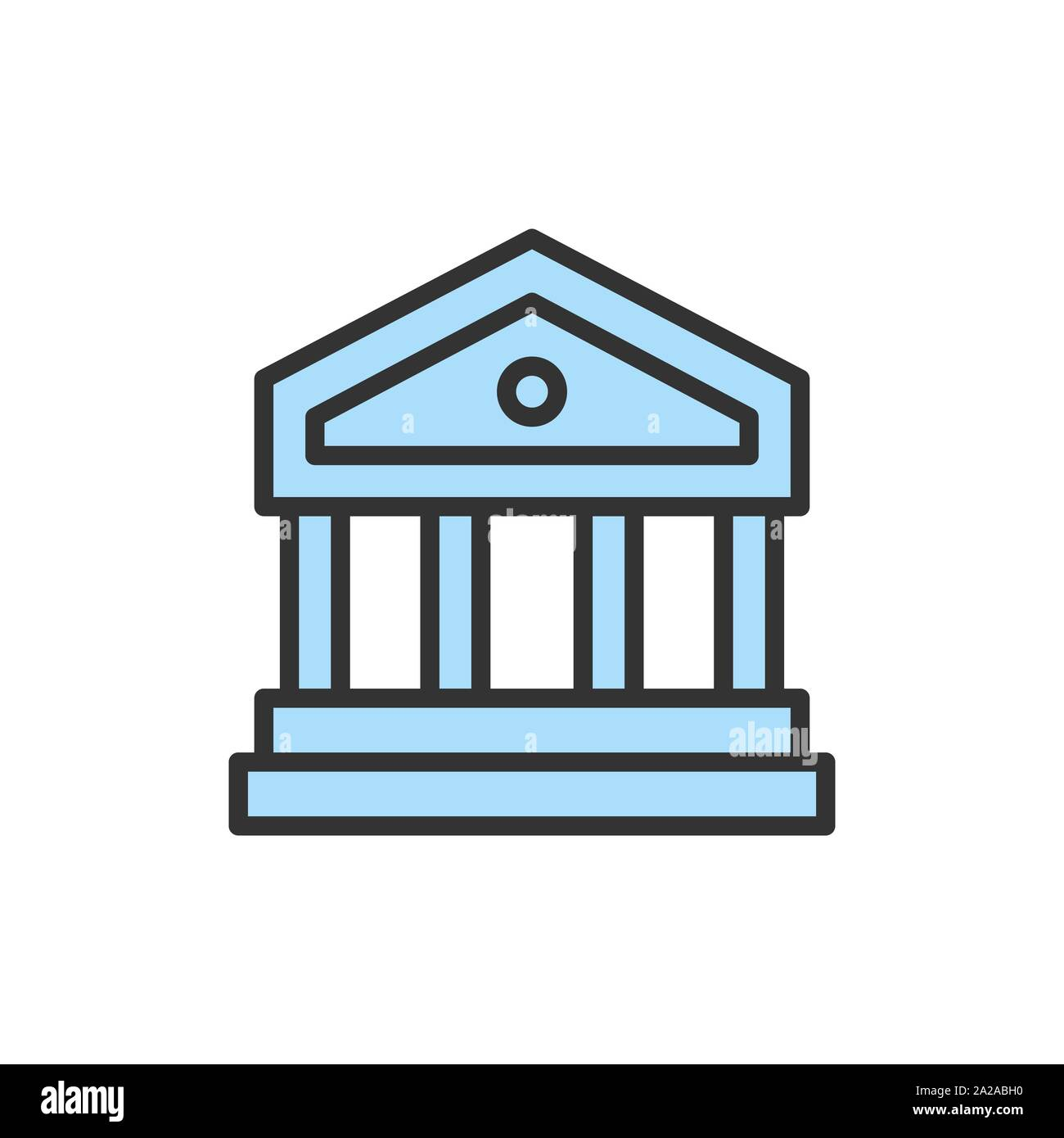 Bedrijf E | RSZ, BV, … | Beslag | …
Bedrijf A | Ontbinding
Bedrijf D | Faillissement
[Speaker Notes: Ik vermoed dat de meesten onder jullie vertrouwd zijn met het KNICLI systeem wat in de OR dus gebruikt voor de detectie van ondernemingen in moeilijkheden. KNICLI is eigenlijk een soort databank van ondernemingen en een onderneming komt in KNICLI terecht wanneer een zogenaamd knipperlicht (of een clignotants) afgaat. Er zijn verschillende knipperlichten en die wijzen op een precaire financiële situatie, denk bijvoorbeeld aan een schuld bij de belastingdiensten, een verstekvonnis of een beslagbericht. 

De medewerkers van de OR moeten eigenlijk op basis van deze zeer uitgebreide databank de zittingen voorbereiden en enkele ondernemingen selecteren die in op de zitting behandelt zullen worden. 

Als de selectie is gemaakt dan worden de ondernemingen behandeld op de zitting en kan men een aantal beslissingen gaan nemen. Als de situatie eigenlijk vrij goed is, dan kan het dossier geklasseerd worden, maar de ondernemingen kan bijvoorbeeld ook doorgestuurd worden met het oog op ontbinding of faillissement of een andere beslissing kan genomen worden.]
2. KNICLI - Knipperlichten Clignotants
Bedrijf A | RSZ, BV, … | Beslag | …
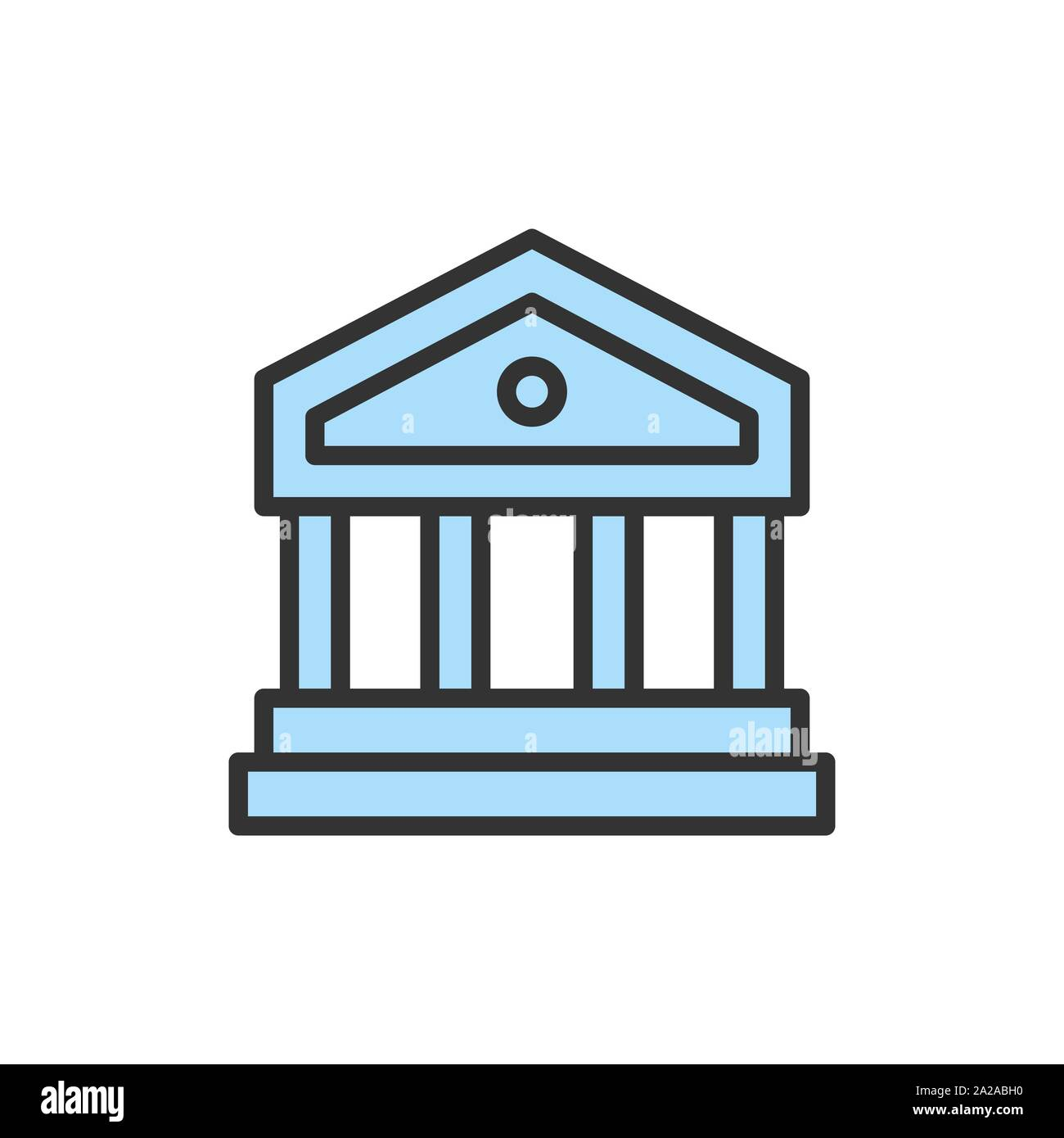 Bedrijf A | RSZ, BV, … | Beslag | …
Bedrijf B | RSZ, BV, … | Beslag | …
Bedrijf C | RSZ, BV, … | Beslag | …
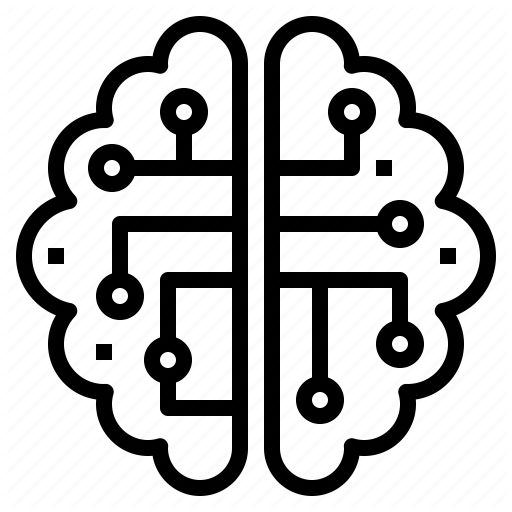 Bedrijf C | RSZ, BV, … | Beslag | …
Bedrijf D | RSZ, BV, … | Beslag | …
Bedrijf D | RSZ, BV, … | Beslag | …
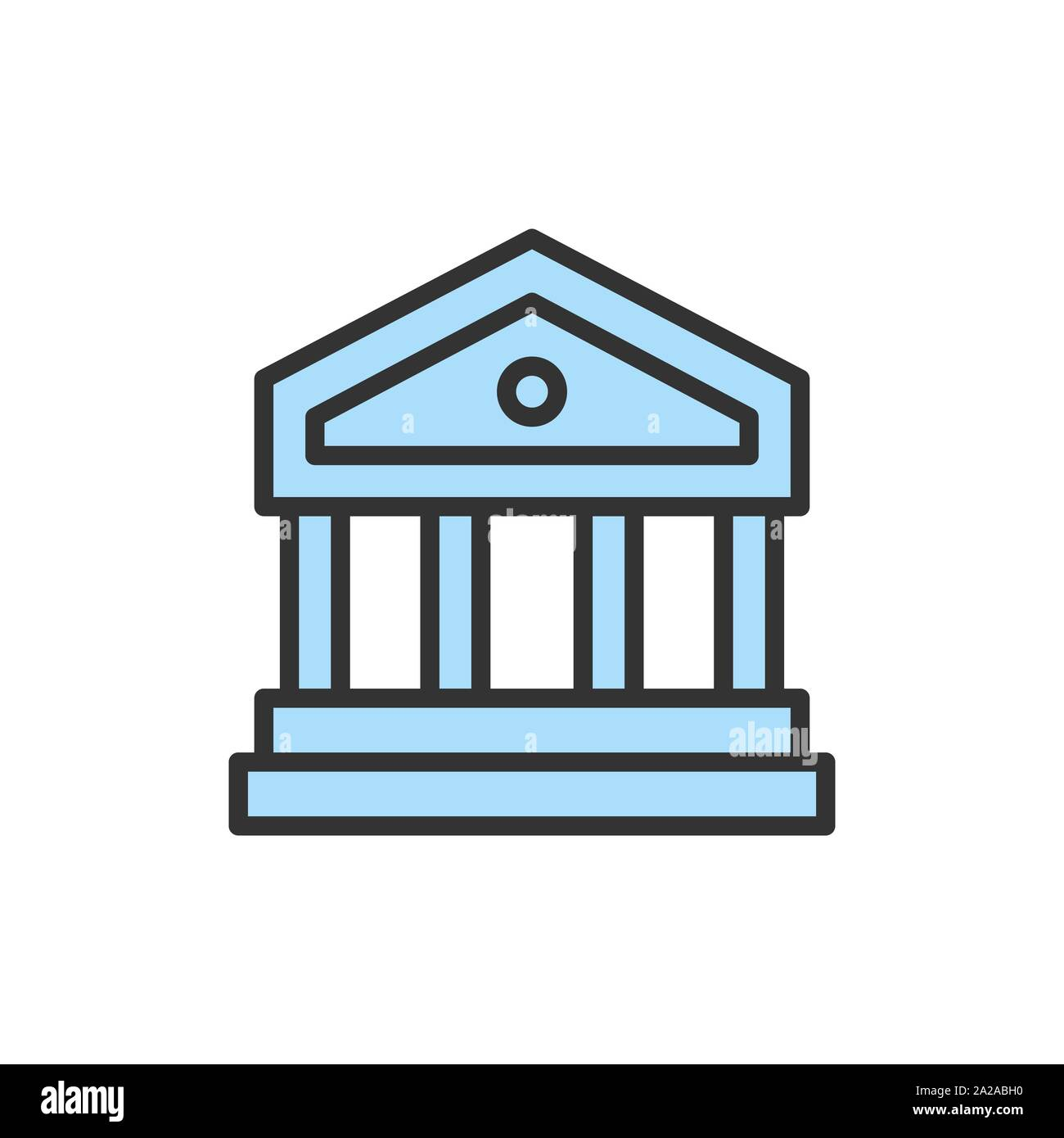 Bedrijf E | RSZ, BV, … | Beslag | …
Bedrijf A | Tussentijds - oproepen
Bedrijf A | Ontbinding
Bedrijf D | Faillissement
Bedrijf D | Faillissement
[Speaker Notes: De selectie van ondernemingen op basis van KNICLI is uiteraard geen eenvoudige taak. Er staan nl. erg veel ondernemingen in KNICLI en voor elke onderneming zijn heel wat gegevens (geen financiële) beschikbaar. Met het pilootproject willen we de medewerkers ondersteunen in dit process, op basis van een AI model.

NOTE: In KNICLI heb je een tab ‘hoog faillissementsrisico’ is dit niet exact het model zoals in deel 1 beschreven? Nee! Dat is een eenvoudige heuristiek, die op basis van enkele regels een rangschikking maakt maar de regels dienen zelf gekozen te worden. In ons model worden deze geleerd.]
2. KNICLI - Knipperlichten Clignotants
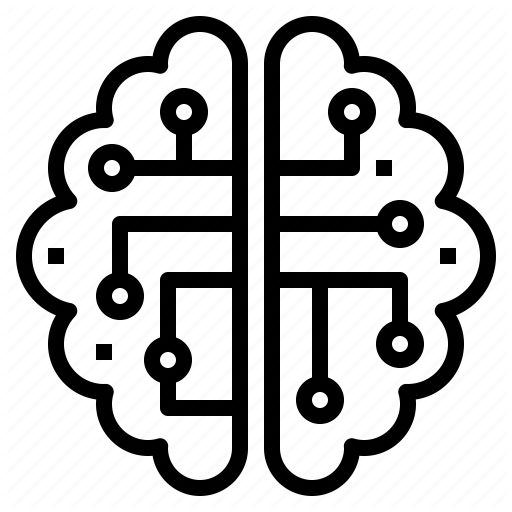 Bedrijf A | RSZ, BV, … | Beslag | …
Bedrijf A | ontbinding: 0.99 | faill.: 0.94
Bedrijf E | ontbinding: 0.88 | faill.: 0.99
Bedrijf B | RSZ, BV, … | Beslag | …
Bedrijf B | ontbinding: 0.80 | faill.: 0.92
Bedrijf C | RSZ, BV, … | Beslag | …
Bedrijf D | RSZ, BV, … | Beslag | …
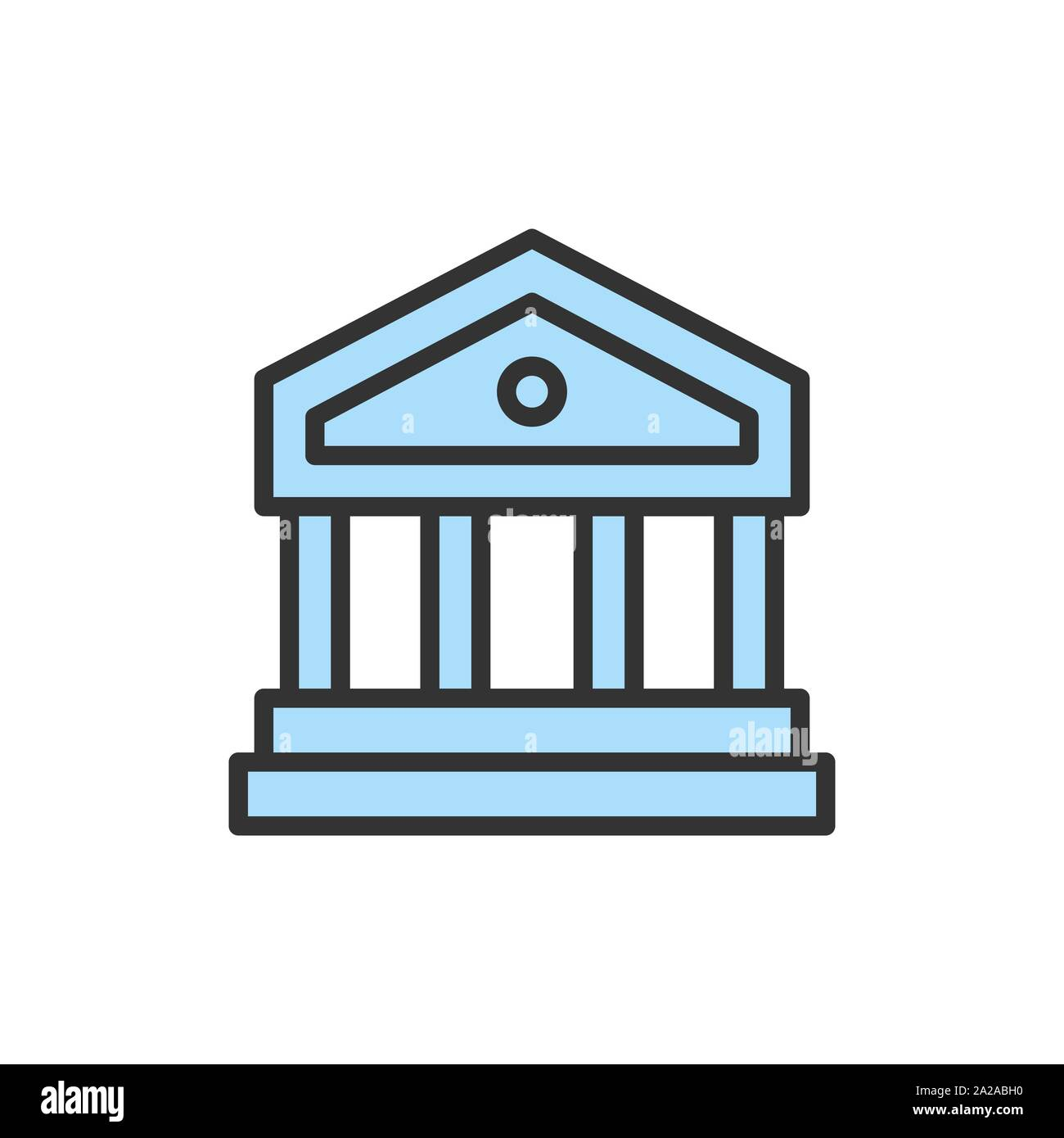 Bedrijf E | RSZ, BV, … | Beslag | …
Bedrijf A | ontbinding
Bedrijf A | Ontbinding
Bedrijf B | Tussentijds - oproepen
Bedrijf D | Faillissement
[Speaker Notes: De situatie die wij voor ogen hebben is de volgende:

Een AI model leert de verbanden tussen input en output op basis van voorbeelden. In deel 1 sprak ik over modellen die het verband leren tussen de gegevens uit de JRR en de faillissements toestand van het bedrijf, wel op dezelfde manier kan een AI-model ook het verband leren tussen de KNICLI gegevens en de beslissingen van de KOIM.
Voor elke onderneming in de KNICLI databank kunnen we dus de beslissing van de KOIM voorspellen. Opnieuw, deze voorspelling is een score tussen 0 en 1 die gebruikt kan worden om de ondernemingen te rangschikken naargelang de waarschijnlijkheid dat een bepaalde beslissing genomen zal worden.

Op basis van deze rangschikking kunnen de medewerkers van de KOIM de selectie dan gaan doorvoeren. Uiteraard kan daar ook van afgeweken worden en dan worden andere ondernemingen geagendeerd op de zitting van de KOIM.]
Verzamelen van data
Zitting
Zitting
Zitting
Zitting
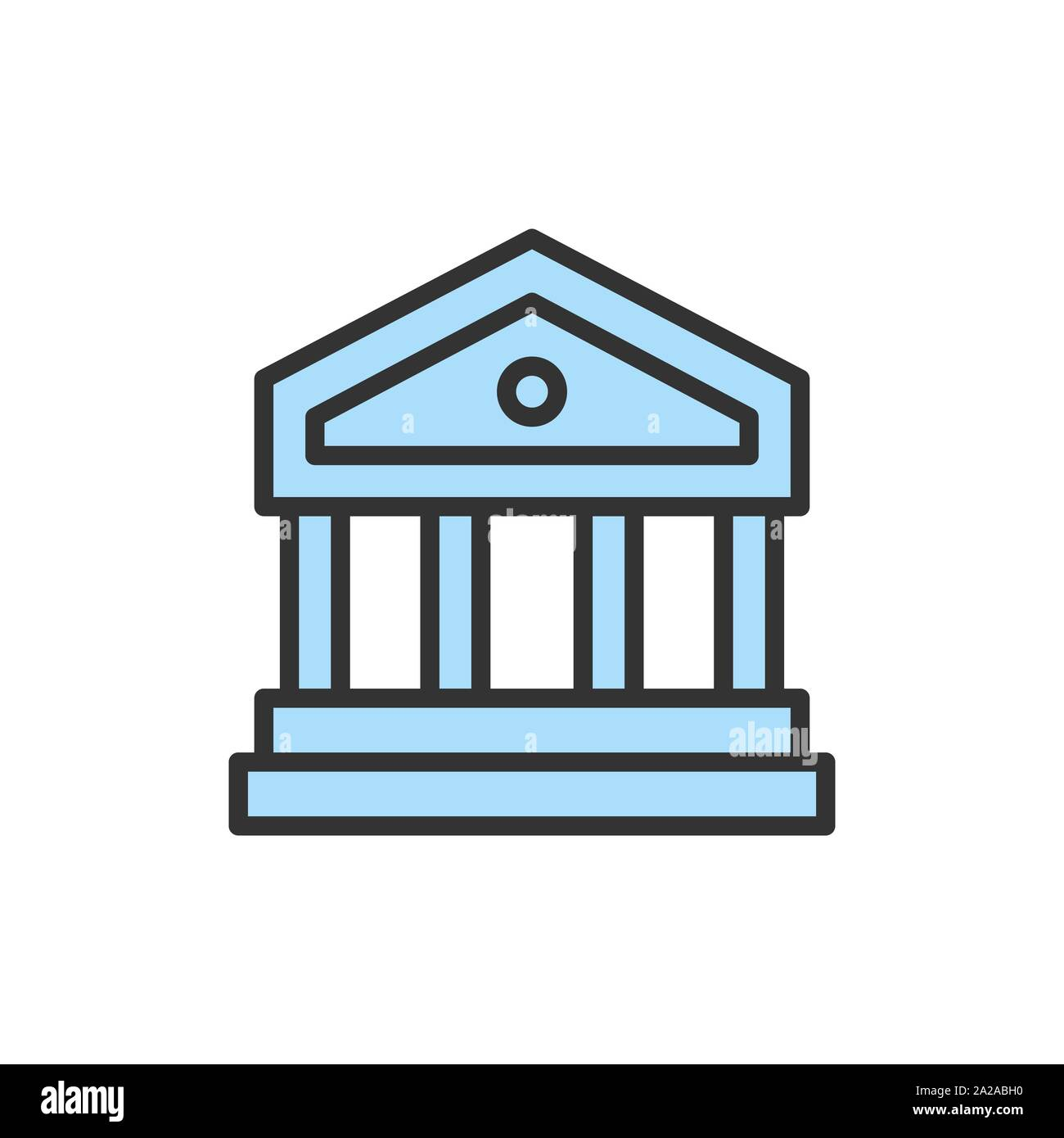 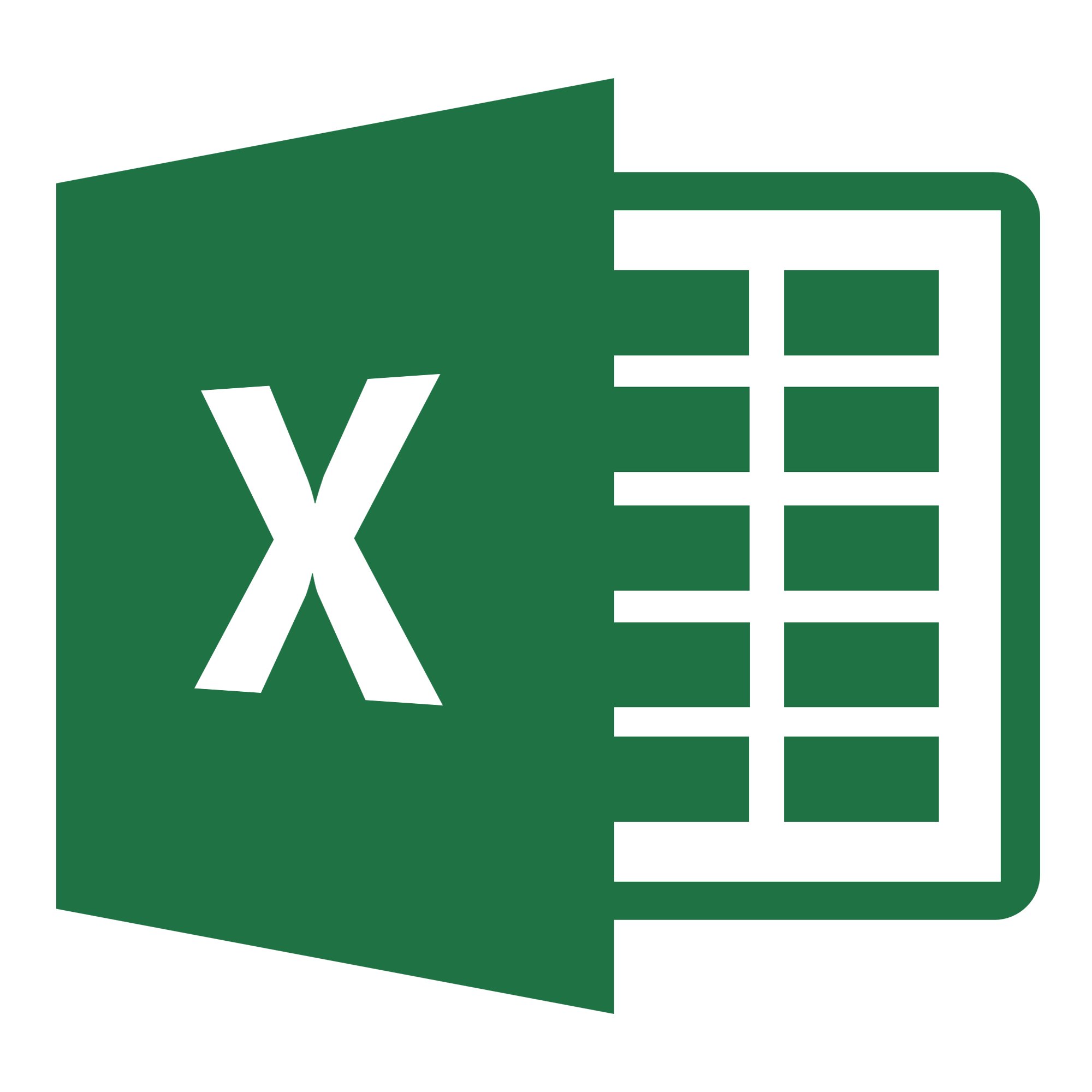 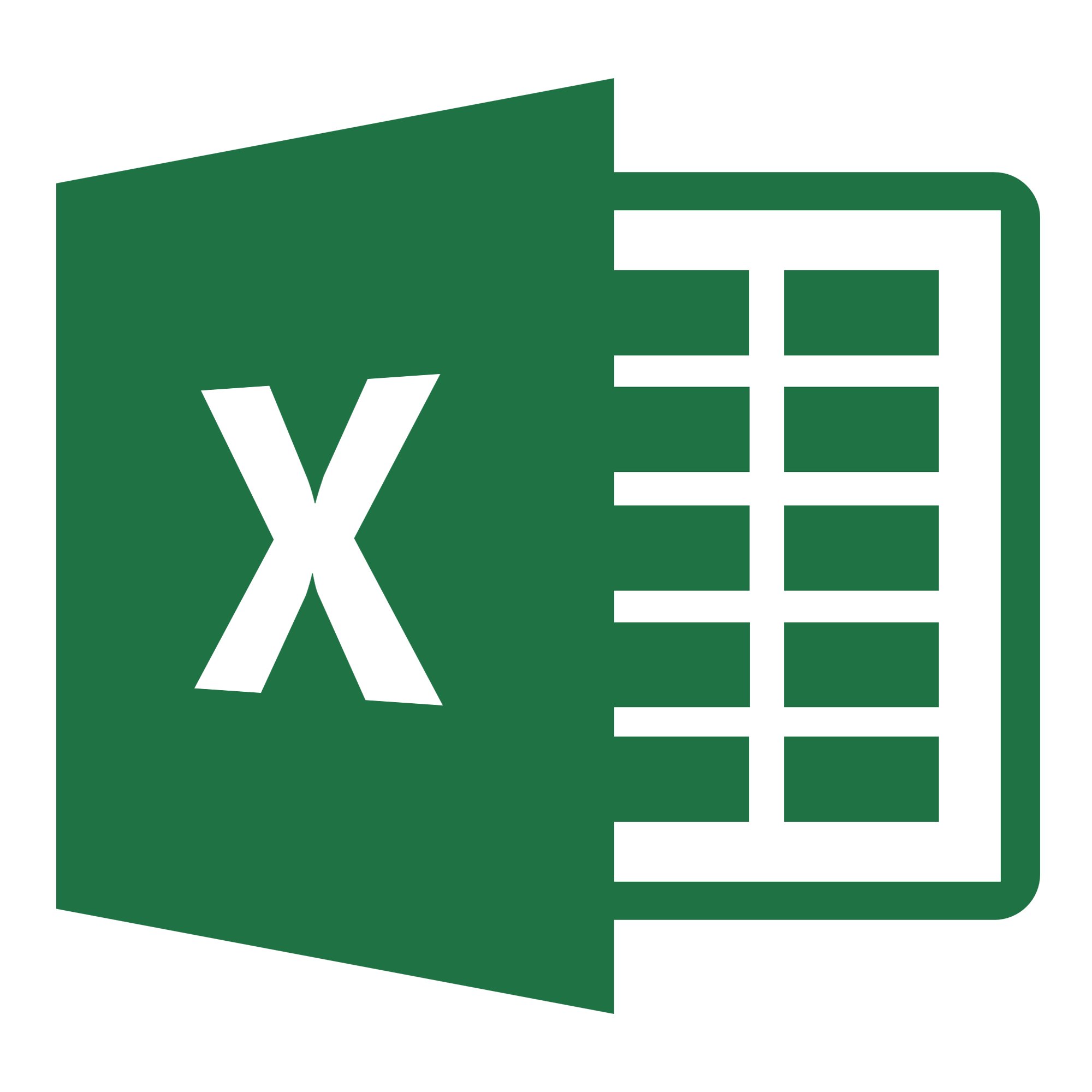 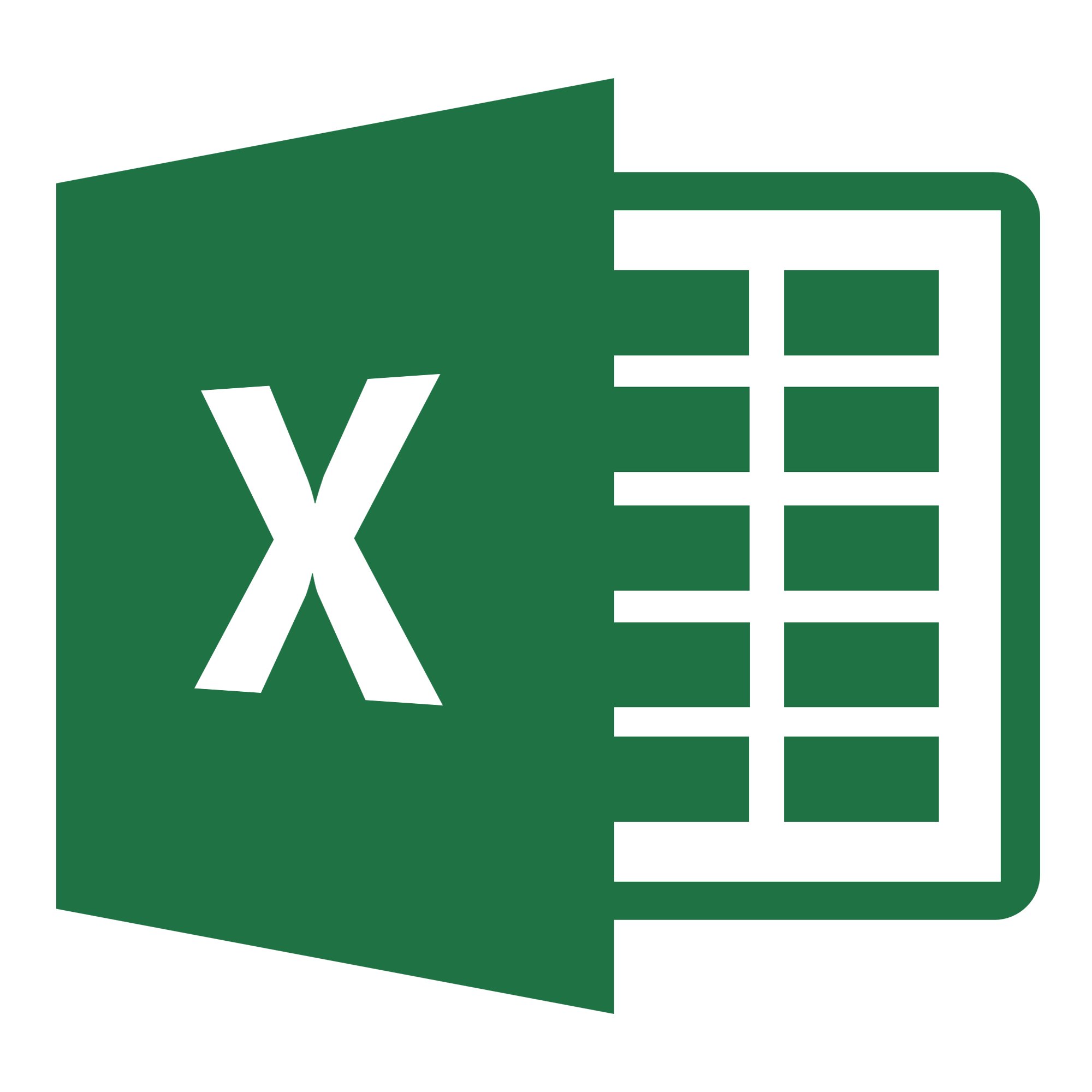 x2
x2
x2
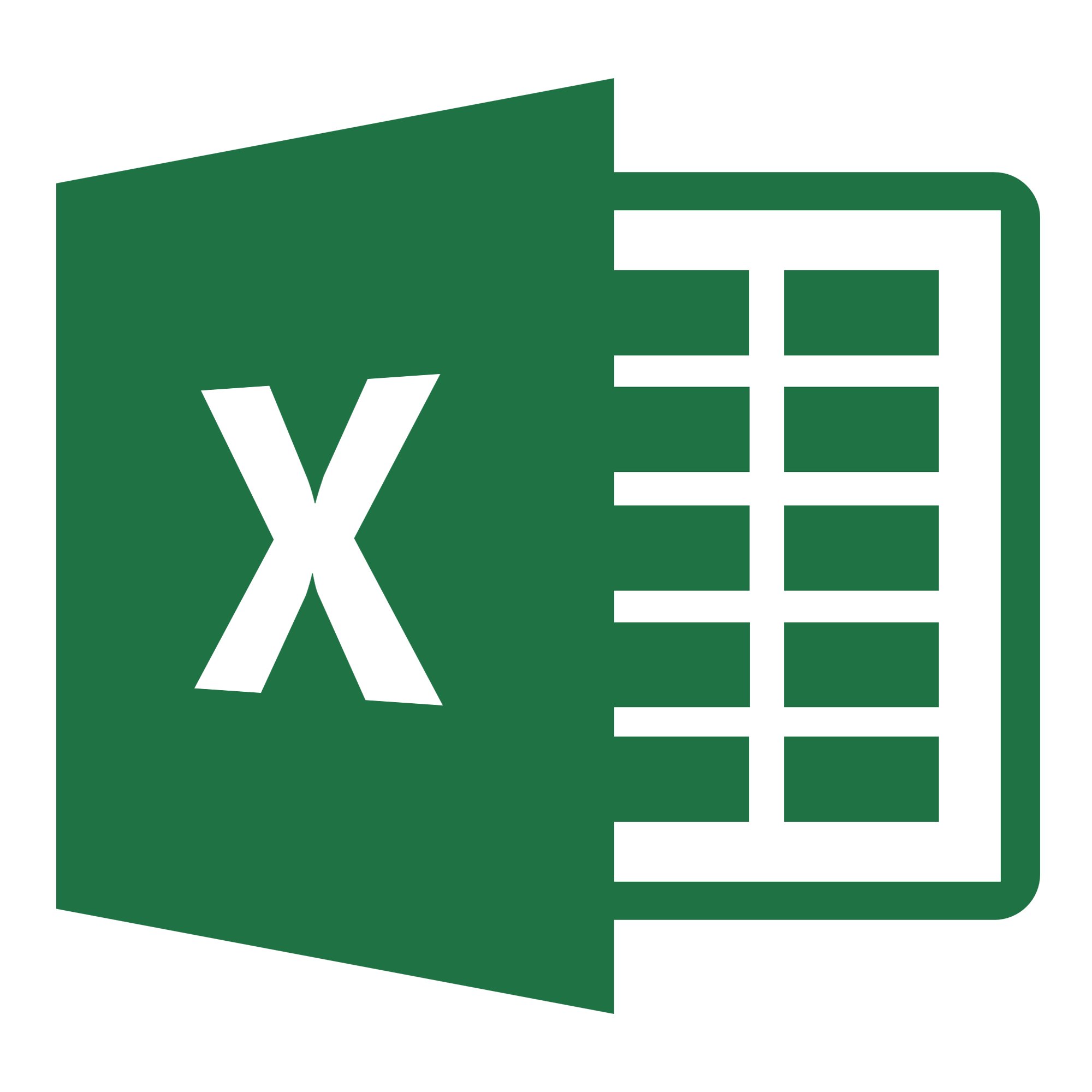 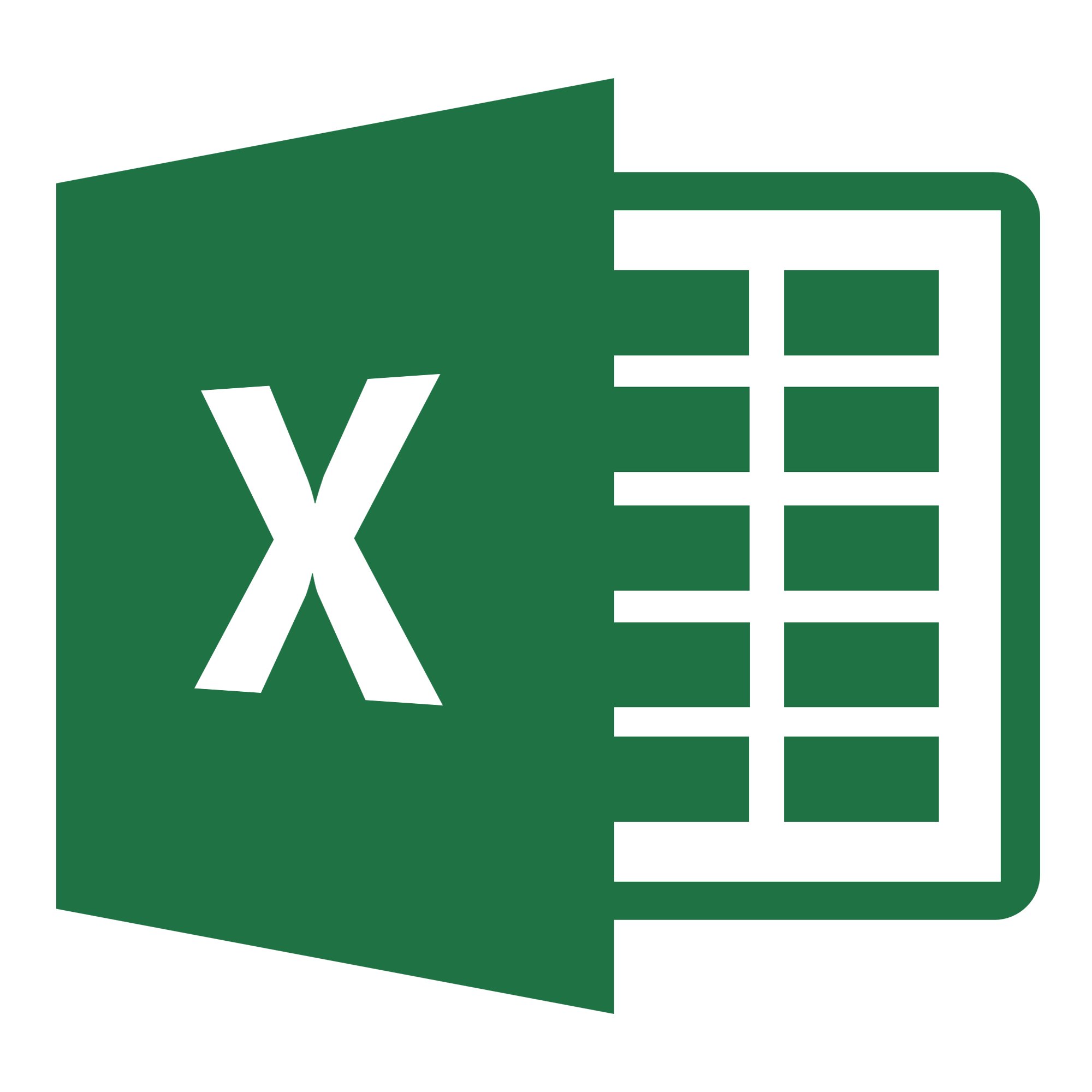 KNI-CLI
Dossiers
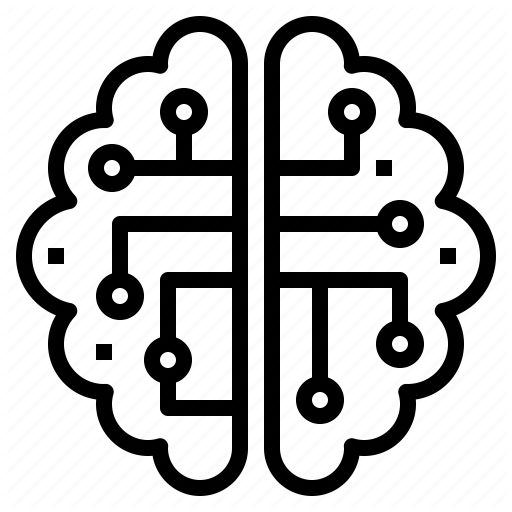 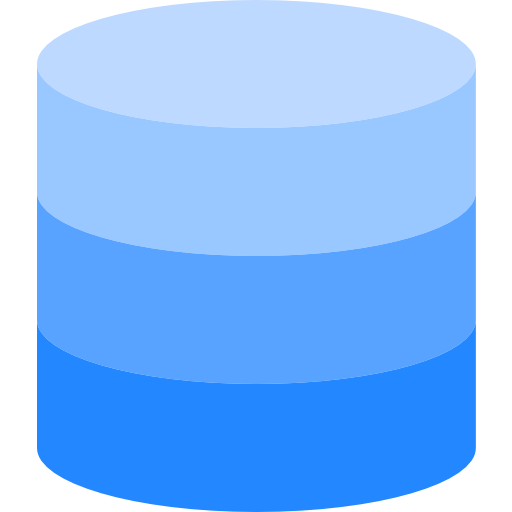 Interne opslag KOIM
Data
KNICLI
JRR
Beslissingen
KOIM
Excel files
Pseudonimisatie
[Speaker Notes: Zoals aangegeven begint alles bij het verzamelen van data aangezien een AI model leert uit voorbeelden. We zijn alvast van start gegaan met de dataverzameling voor dit project samen met de OR afdeling antwerpen. 

Bij elke zitting worden de KNICLI gegevens en de beslissing van de KOIM bijgehouden, intern op een computer van de OR aangezien de gegevens gevoelig zijn van aard. Vervolgens worden de gegevens gepseudonimiseerd met software die door ons werd ontwikkeld. Deze gepseudonimiseerde gegevens kunnen vervolgens gebruikt worden om het model te bouwen. 

De gegevensverzameling al enkele maanden aan de gang en we zijn de pseudonimisatie software aan het uittesten en het finetunen. In een volgende fase zal het model ontwikkeld worden en gaan we de kwaliteit van de voorspellingen evalueren.]
Conclusie
Tekst en numerieke gegevens 
zijn complementair om faillissementen te voorspellen
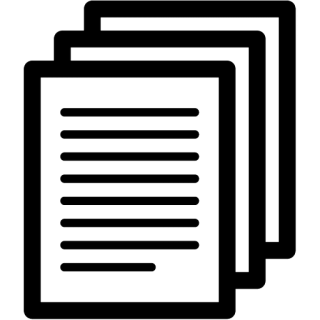 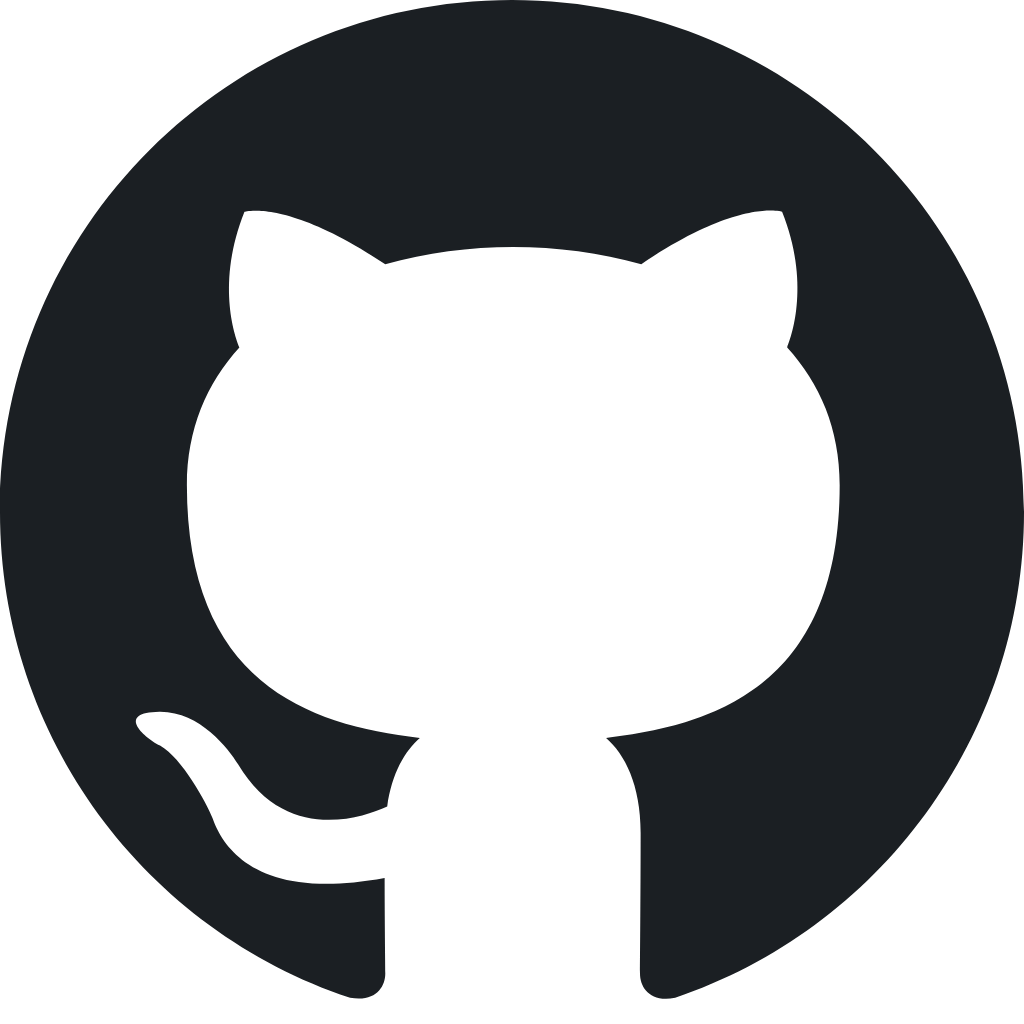 github.com/henriarnoUG/ECL
Het moment van faillissement blijkt bijzonder moeilijk te voorspellen
12345
Text
KNICLI	AI-tool
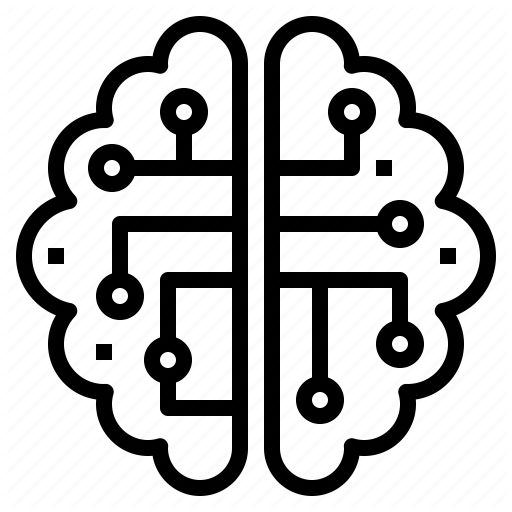 Pilootproject omtrent AI en KNICLIin de ondernemingsrechtbank
[Speaker Notes: Tijdens deze presentatie heb ik het voorspellen van faillissementen op basis van AI besproken:
met de gegevens uit de jaarrekening. De eerste resultaten van dit onderzoek tonen aan dat…
Vervolgens heb ik het pilootproject omtrent AI en KNICLI toegelicht. In dit project is de dataverzameling aan de gang en binnenkort gaan we van start met het bouwen van het model.
Bedankt voor jullie aandacht.]